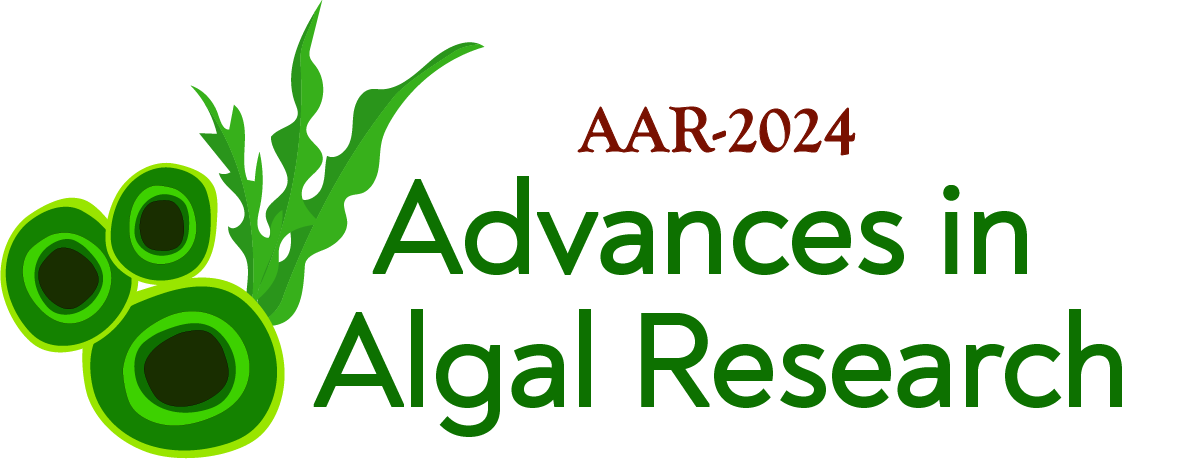 Theme:…………………………
Paper ID:…………………………
Title of Research Article (60 pt., Arial, Bold, Centre)
Logo of your Institute/
Organization here
1st author name1, 2nd author name2, 3rd author name3*{Arial, font size 35}
¹Department & university, Country. {Arial, font size 30}
2Department & university, Country. {Arial, font size 30}
3Department & university, Country. {Arial, font size 30}
*Corresponding author name, Email:
Abstract
INTRODUCTION / Motivation
OBJECTIVES
Conclusions
References
Materials & Methods
Results & Discussions
Conclusion 1
Conclusion 2
Conclusion 3
Conclusion 4
Conclusion 5 (max 150 words)
Reference 1
Reference 2
Reference 3
Reference 4
The results and discussions is to be pasted here in the same format. The results and discussions is to be pasted here in the same format. The results and discussions is to be pasted here in the same format. The results and discussions is to be pasted here in the same format. The results and discussions is to be pasted here in the same format. The results and discussions is to be pasted here in the same format. 
The results and discussions is to be pasted here in the same format. 
The results and discussions is to be pasted here in the same format.
The results and discussions is to be pasted here in the same format.
The results and discussions is to be pasted here in the same format.
The results and discussions is to be pasted here in the same format.
(Max 1000 words, may include figures and tables)
The materials and methods is to be pasted here in the same format. The materials and methods is to be pasted here in the same format. The materials and methods is to be pasted here in the same format. The materials and methods is to be pasted here in the same format.  
The materials and methods is to be pasted here in the same format.  
The materials and methods is to be pasted here in the same format.  
The materials and methods is to be pasted here in the same format.
(Max 500 words, may include figures and tables)
The abstract is to be pasted here in the same format. The abstract is to be pasted here in the same format. The abstract is to be pasted here in the same format. The abstract is to be pasted here in the same format. The abstract is to be pasted here in the same format. The abstract is to be pasted here in the same format. The abstract is to be pasted here in the same format. The abstract is to be pasted here in the same format.  The abstract is to be pasted here in the same format. The abstract is to be pasted here in the same format. (max 250 words), (Dimension: 3’X4’)

 Keywords: keword1, keyword2, keyword3
The introduction is to be pasted here in the same format. The introduction is to be pasted here in the same format. The introduction is to be pasted here in the same format. The introduction is to be pasted here in the same format. The introduction is to be pasted here in the same format. (max 150 words)
Objective 1
Objective 2
Objective 3 (max 120 words)
Figure 1: Figure Caption
Table 1: Table Caption
Figure 2: Figure Caption